Вычисления в электронных таблицах
Вычисления в ЭТ осуществляются при помощи формул.
Формула может включать в себя:
           * знаки арифметических действий: + - * /
           * числа
           * адреса ячеек
Ввод формулы всегда начинается с символа «=». Далее – числа или ссылки на ячейки.
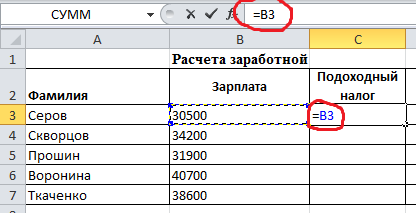 Ссылки – адреса ячеек, содержимое которых используется в вычислениях.
Относительные и абсолютные ссылки
Ссылки в Excel бывают трех типов:
Относительные ссылки; например, A1;
Абсолютные ссылки; например, $A$1;
Смешанные ссылки; например, $A1 или A$1 (они наполовину относительные, наполовину абсолютные).
Относительные ссылки
Относительная ссылка – автоматически изменяющаяся при копировании формулы
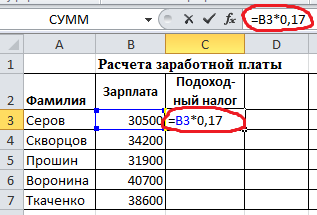 Пример: копирование при помощи маркера автозаполнения
Чтобы скопировать текущую ячейку с формулой (выделенный диапазон) вместе с содержимым, следует навести указатель мыши на маркер автозаполнения.
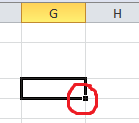 Пример: копирование при помощи маркера автозаполнения
Указатель мыши примет вид стрелки. Теперь ячейку можно скопировать в нужном направлении
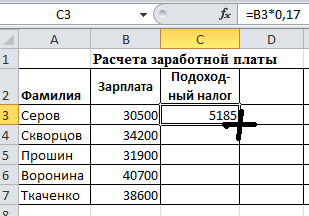 ?  В каких случаях можно использовать копирование формул?
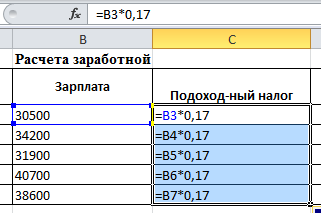 Абсолютные ссылки
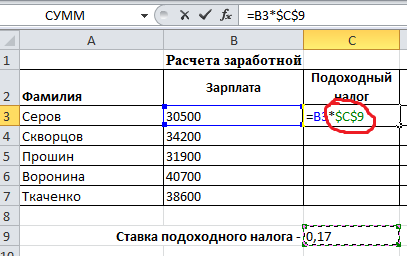 Абсолютная ссылка – не изменяющаяся при копировании формулы ссылка
Абсолютные ссылки в формулах используются для указания фиксированного адреса ячейки.
Функции. Мастер функций
Функция - это небольшая подпрограмма, точнее готовая формула, которая выполняет расчет по определенному алгоритму.
Для быстрого выборы функции используется программа Мастер функций. Вызов программы – кнопка
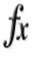 Функции. Виды функций.
Автосумма.

Суммирует числа ВЫШЕ 
текущей ячейки или во всех 
заданных (выделенных)
ячейках.
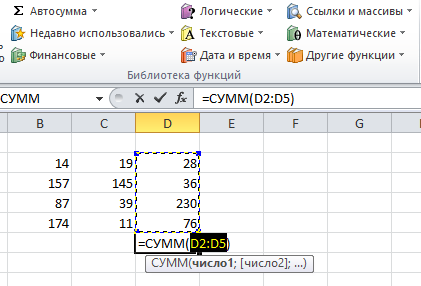 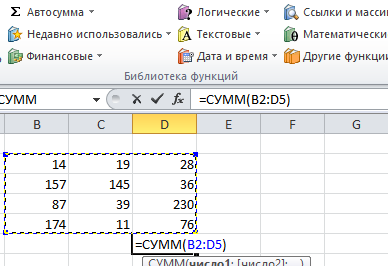 Математические
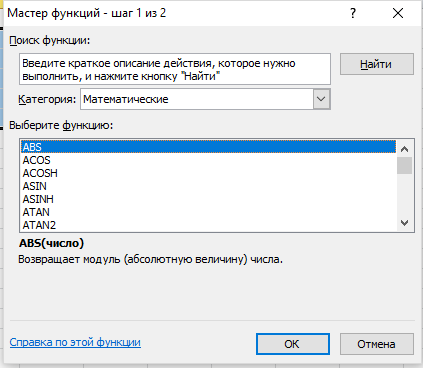 SIN
COS
TG
LOG
…
Статистические
МИН
МАКС
СРЗНАЧ
СРЗНАЧЕСЛИ
СРЗНАЧЕСЛИМН
СЧЕТ
СЧЕТЕСЛИ
СЧЕТЕСЛИМН
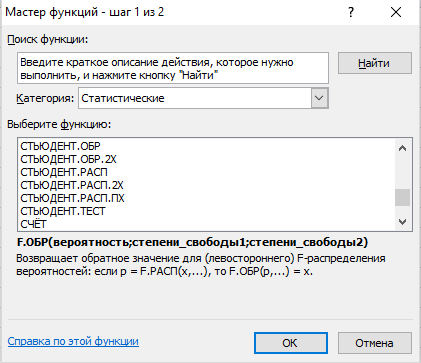